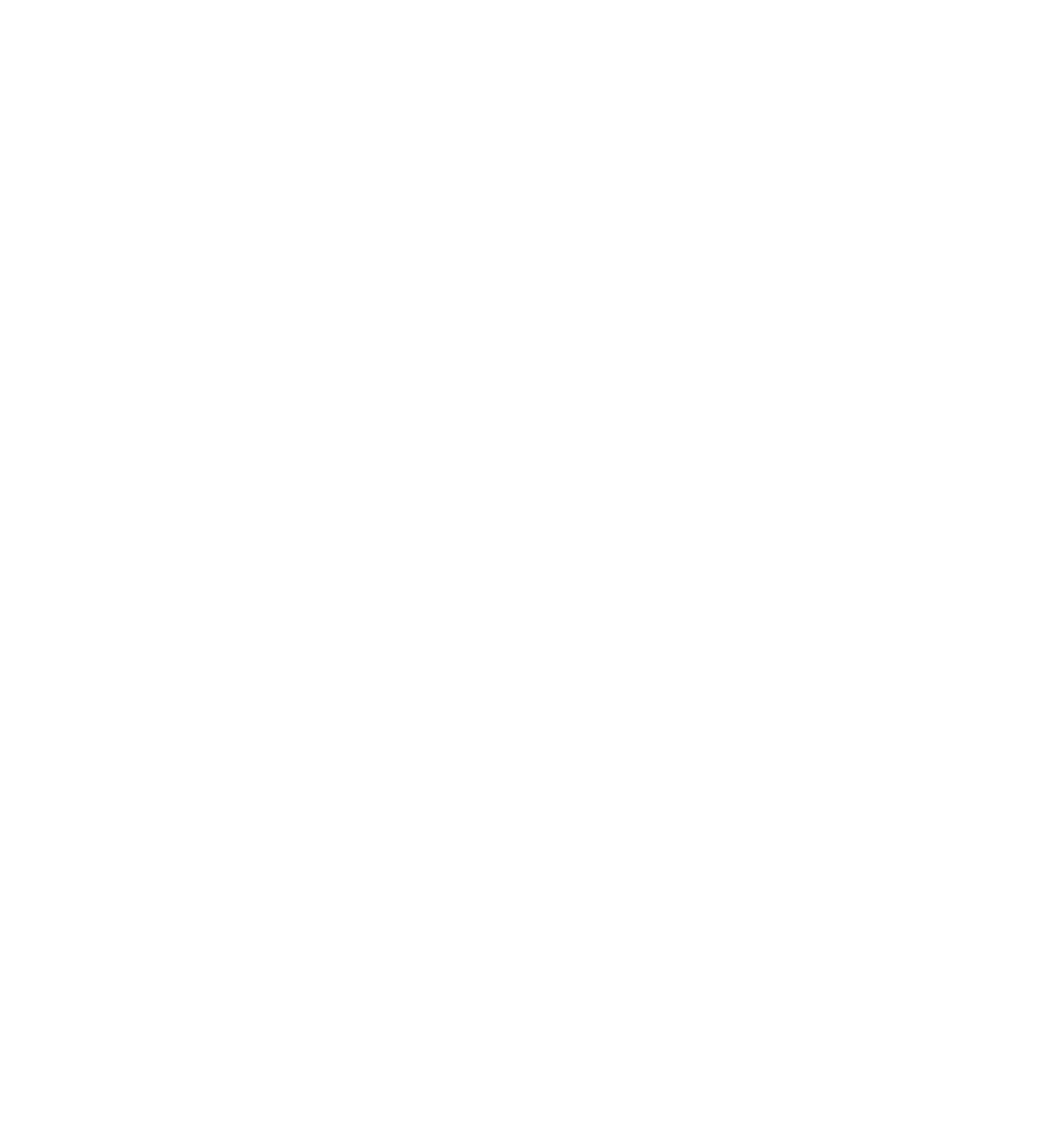 Интеллекуальная система управления
В областном бюджетном учреждении
 «Центр социальной защиты населения Липецкой области»
Интеллектуальная система управления – новые решения цифровизации
Интеллектуальная система управления (разработчик – Сбер Корус):
автоматически отслеживает различные параметры эффективности действий сотрудника («цифровые следы» в информационных системах: АC АСП, «Кондуит» и др.) 
направляет его руководителю задачу с описанием отклонения и набором действий для его исправления
Состав решения:
Задачи сервиса:
Личный кабинет 
руководителя и сотрудника, с перечнем задач и необходимых действий

Комплект компьютерных алгоритмов 
Автоматический поиск проблем, требующих решения

Задачи для руководителей и сотрудников с детальным описанием найденных системой отклонений и шагов по их исправлению

Аналитический дашборд 
все метрики по эффективности сотрудников и качеству отработки задач ИСУ в одном окне
Повысить эффективность работы сотрудников за счет автоматизации контроля
Сократить время на анализ показателей за счет получения данных «в едином окне»
Ускорить обслуживание заявителей и сократить жалобы
Развивать систему управления через наставничество
В ОБУ «Центр социальной защиты населения Липецкой области» решение внедрено: 

В функциональном блоке «Меры социальной поддержки».

В функциональном блоке «Социальное обслуживание граждан».
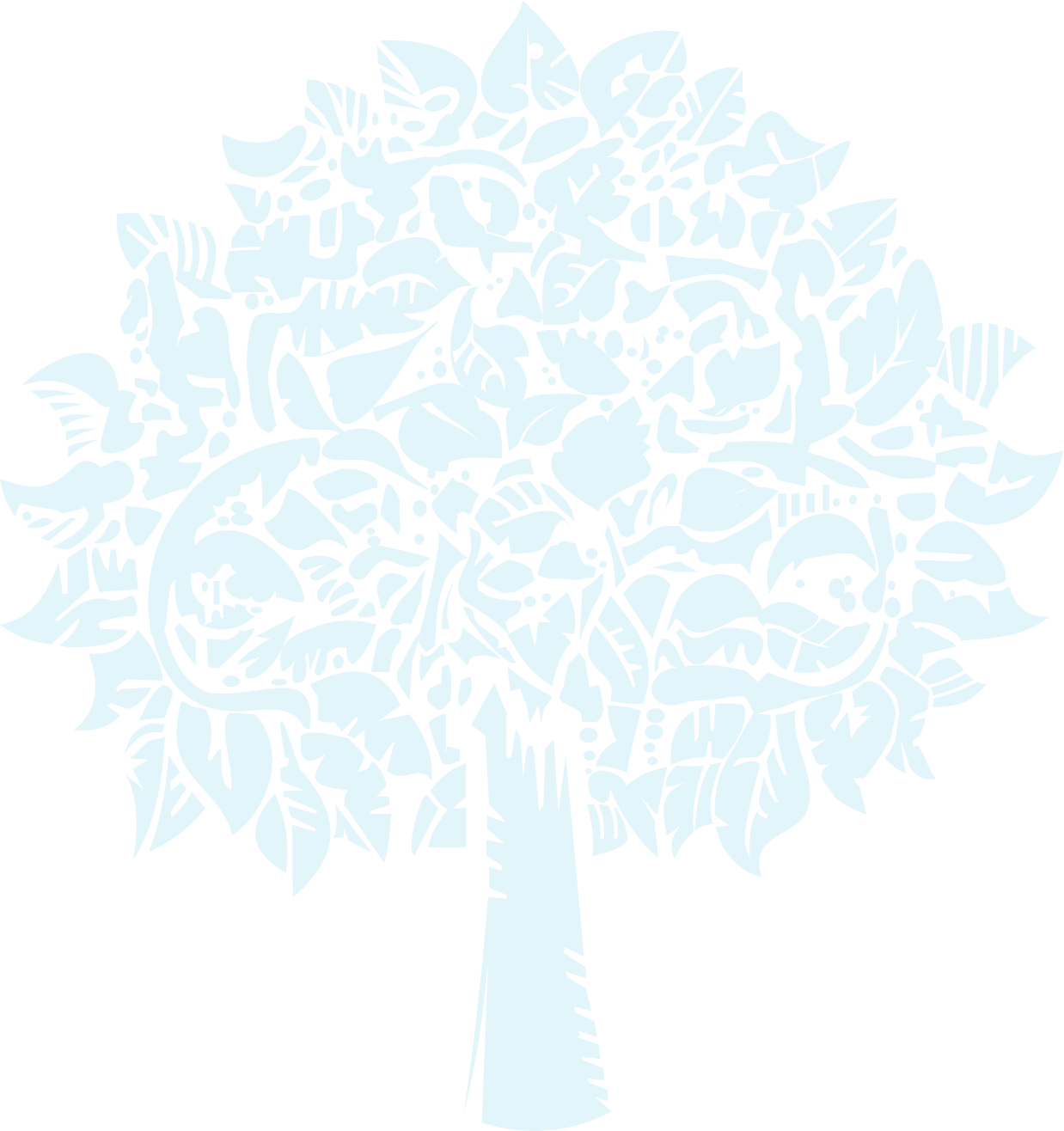 1. Функциональный блок «Назначение мер социальной поддержки»
1. Функциональный блок «Назначение мер социальной поддержки»
Цели проекта:

Повышение качества работы с обращениями (снижение количества возвратов на доработку)
Снижение сроков обработки обращений граждан
Стандартизация процесса оказания услуг населению
Дополнительные выгоды от реализации проекта:

Доступность аналитики по СМЭВ запросам
Планирование дня сотрудников с помощью подсказок от ежедневных задач ИСУ
Этапы проекта в 2022:
Конец пилотного внедрения
Тиражирование на весь регион и сопровождение
Январь-февраль
Март-декабрь
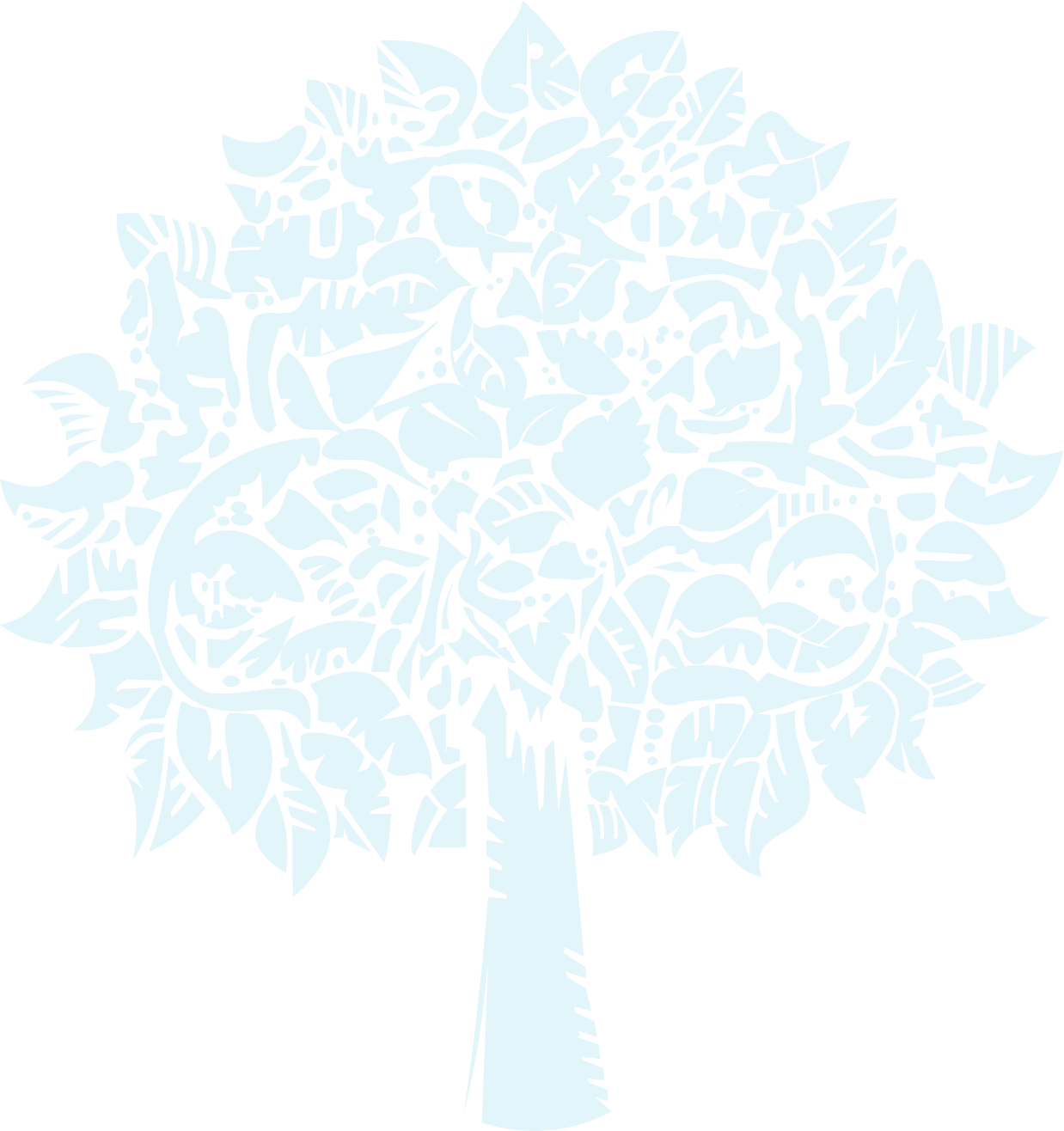 Масштаб внедрения ИСУ в блоке «Назначение мер социальной поддержки»  - итоги 2022 г.
25056
Количество выставленных задач ИСУ
10
Количество используемых алгоритмов
271
Количество сотрудников, получивших задачи
292
Сотрудников, попавших в отклонения
Доля возвратов обращений на доработку снизилась на 65% после тиражирования ИСУ
Старт тиража
До тиражирования ИСУ средняя доля возвратов 2%, после внедрения – 0,7%.
В контур ИСУ включены основные поставщики данных по СМЭВ
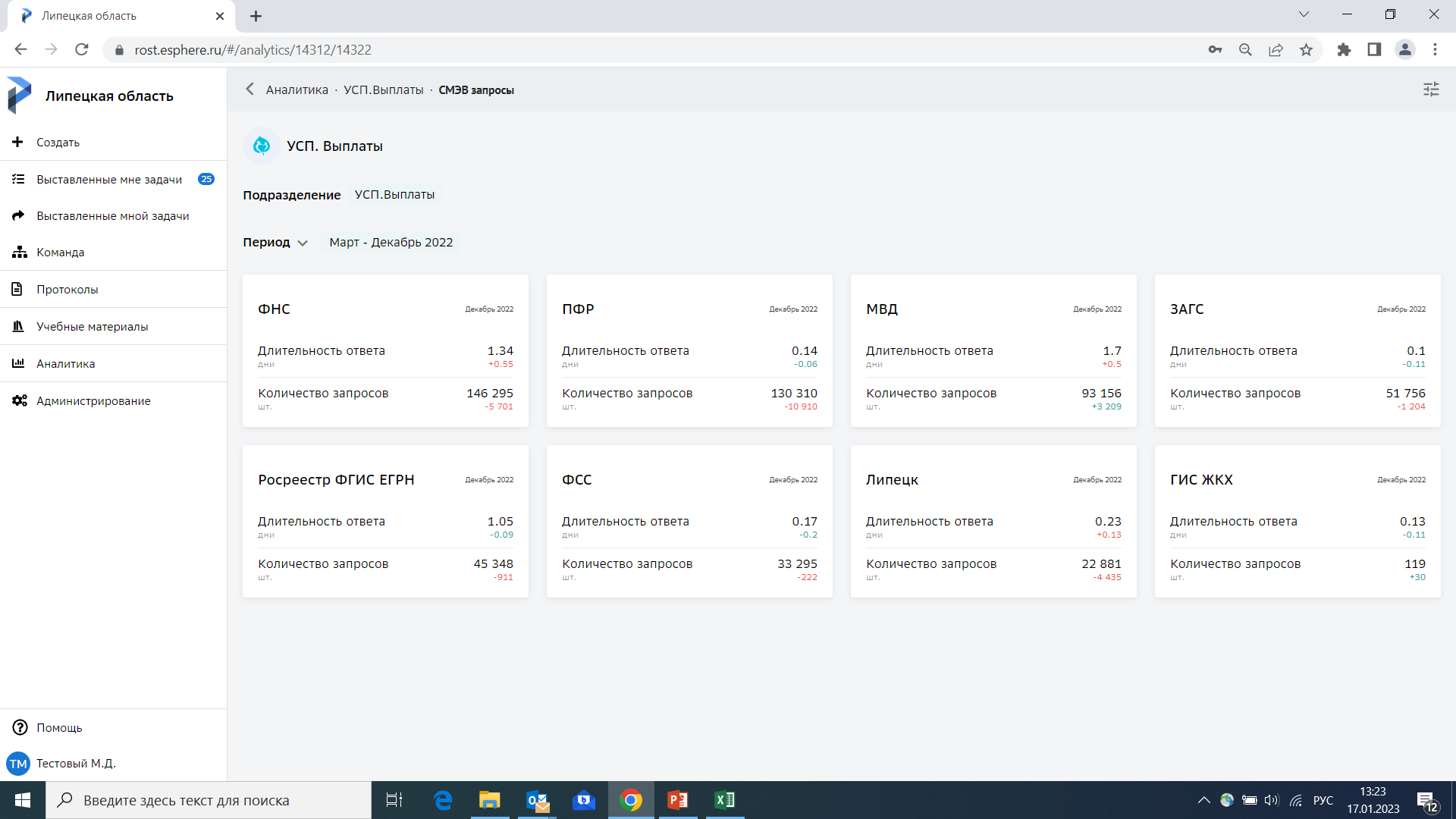 В контур ИСУ доступна аналитика по динамике длительности ответов по ведомству в целом, как и по конкретным запросам
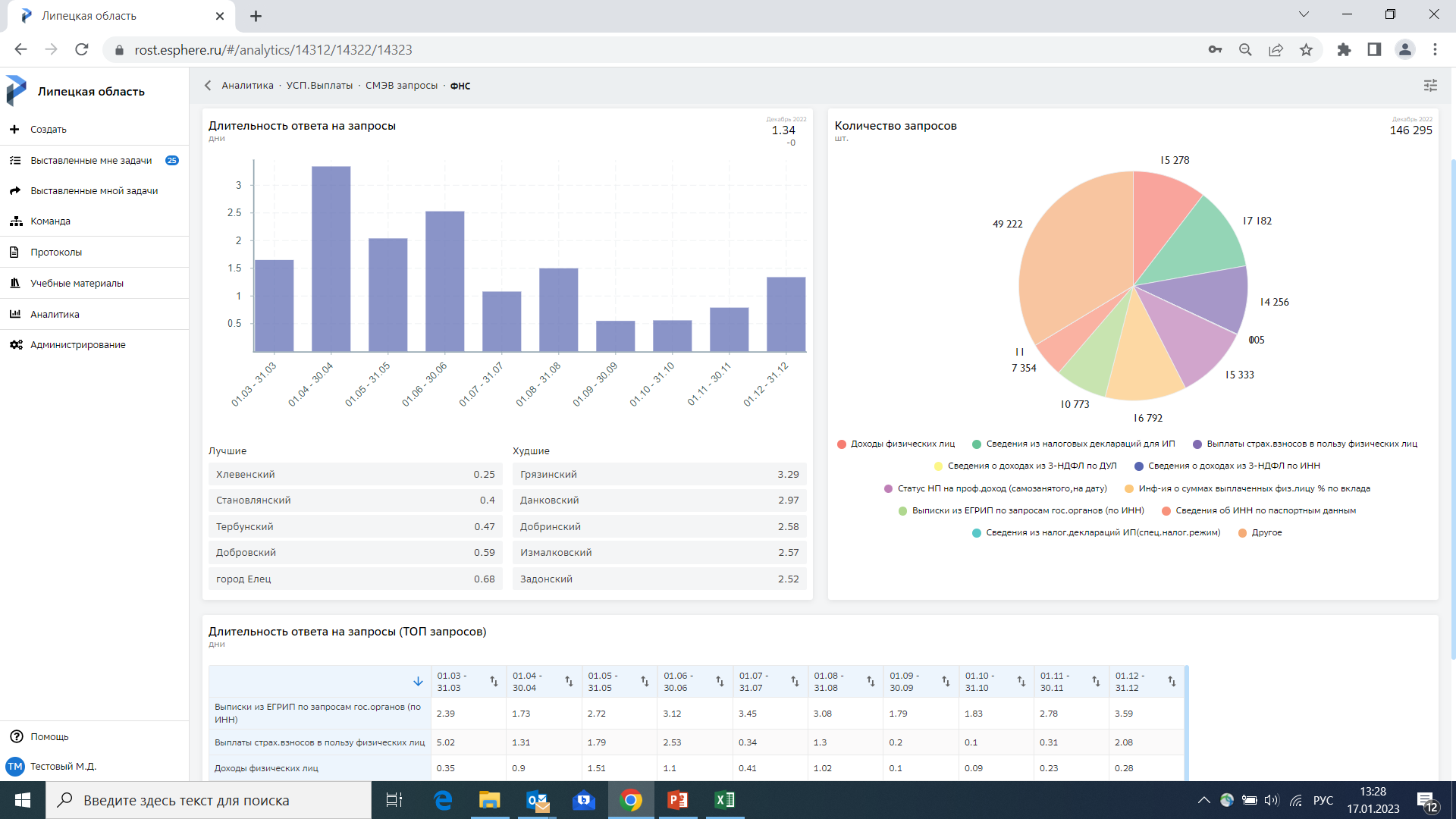 Длительность получения ответов на СМЭВ запросы – важный рычаг скорости обработки обращений
Корреляция между сроков обработки обращений и получения ответов по СМЭВ от ФНС – 0,66; от ПФР – 0,61.
Такие кф корреляции показывают высокий уровень взаимосвязи.
Ежедневная информационная задача – инструмент стандартизации процесса и повышения качества обслуживания
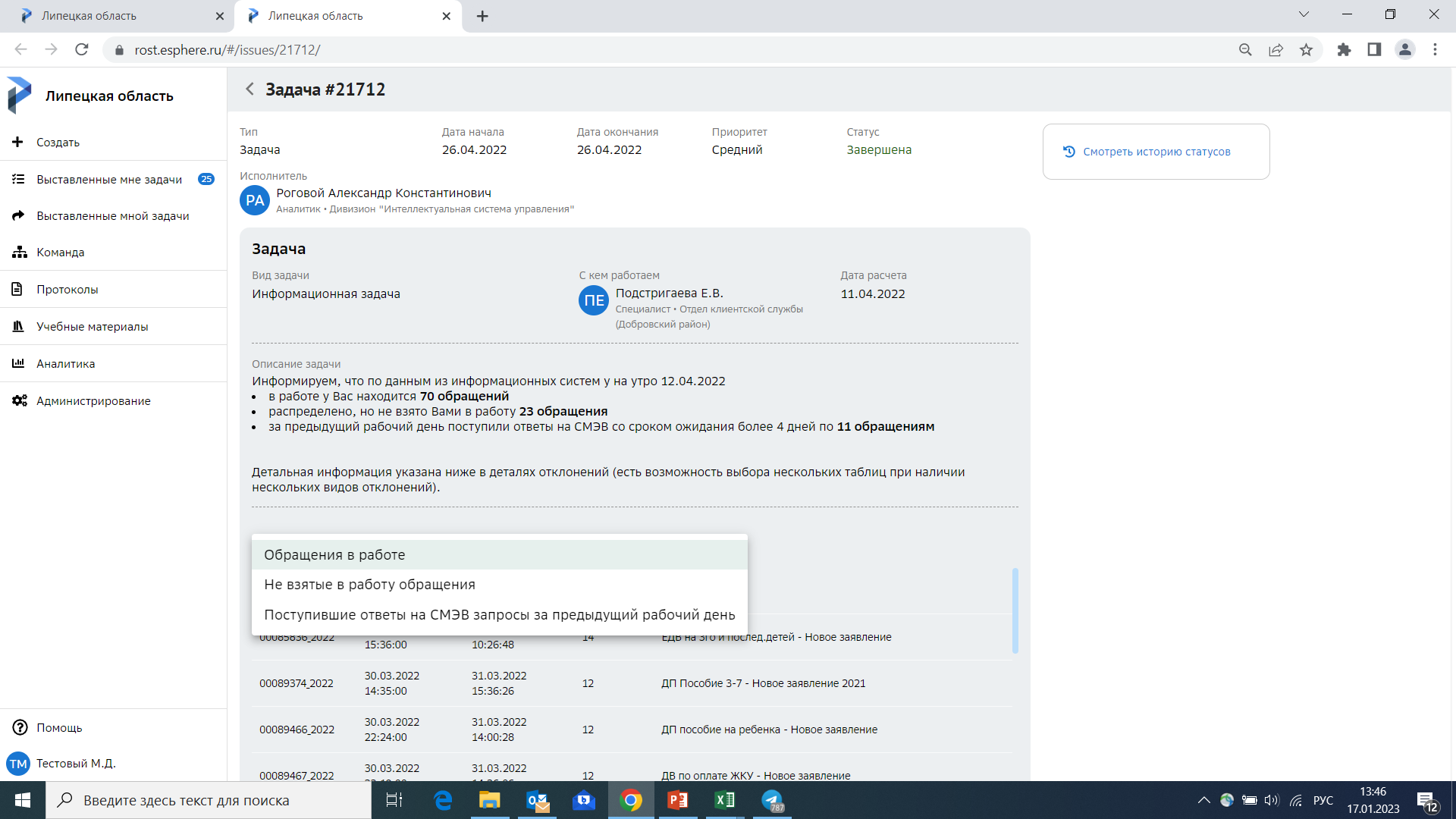 В информационную задачу попадают актуальные обращения в работе,  не взятые в работу, а также обращения по которым пришли ответы по СМЭВ.
Доля обращений, принятых с отклонением от установленного стандарта, снизилась на 80% после тиражирования ИСУ
Старт тиража
До тиражирования ИСУ средняя доля отклонений от стандарта 25%, после внедрения – 5,3%.
2. Функциональный блок «Обслуживание граждан на дому»
Цели проекта до старта:

Повышение доли сотрудников, выполняющих нормативную нагрузку
Повышение внебюджетных поступлений от оказания доп. услуг гражданам

Дополнительные выгоды от реализации проекта:

Выявление проблем в работе информационных систем (АСП / Кондуит)
Этапы проекта в 2022:
Пилот
Тиражирование на весь регион и сопровождение
Май-июнь
Июль-декабрь
Масштаб внедрения ИСУ в блоке «Обслуживание граждан на дому» - итоги 2022 г.
10225
Количество выставленных задач ИСУ
8
Количество используемых алгоритмов
899
Количество сотрудников, получивших задачи
945
Сотрудников, попавших в отклонения
Доля сотрудников, выполняющих нормативную нагрузку, увеличилась на 16% после тиражирования ИСУ
Старт тиража
До тиражирования ИСУ средняя доля сотрудников, выполняющих норматив составляла 64%, после внедрения – 75%.
Внебюджетные поступления от оказания дополнительных услуг выросли на 17%
Старт тиража
До тиражирования ИСУ среднемесячные поступления – 2,94 млн; после внедрения – 3,4 млн.
Направления развития ИСУ во 2 полугодии 2022 – запуск задач по выполнению договоров на оказание гарантированных услуг
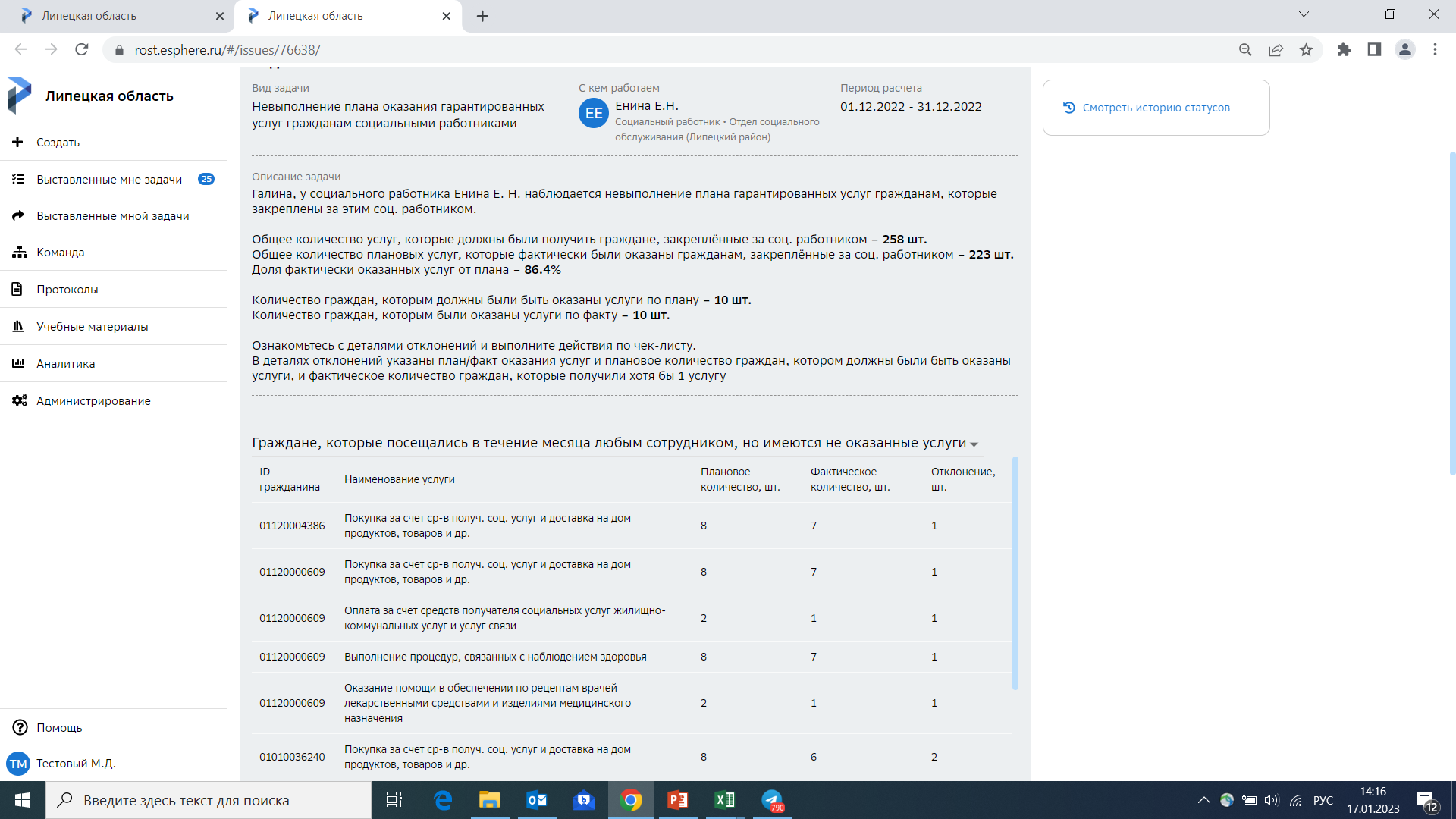 Итоги работы ИСУ в 2022 году:
Внедрение ИСУ в функциональном блоке «Назначение мер социальной поддержки»:
Позволило сократить долю возвратов на доработку на 65%;
Позволило снизить количество обращений, обработанных не по стандарту на 80%;
Имеет высокий потенциал повышения эффективности для сокращения сроков обработки обращений.

II. Внедрение ИСУ в функциональном блоке «Назначение мер социальной поддержки»:
Позволило повысить долю сотрудников, выполняющих норматив, на 16%;
Помогла повысить внебюджетные поступления от оказания услуг на 17%;
Помогла выявить проблемы с учётными системами.
Предложения по развитию ИСУ на 2023 год:
ФБ «Назначение мер социальной поддержки»:
Равномерное распределение новых обращений с учётом загрузки сотрудников;
Снижение сроков обработки обращений сотрудниками (без СМЭВ);

II. ФБ «Обслуживание граждан на дому»:
Еженедельный/ежемесячный мониторинг выполнения договорных обязательство по предоставлению гарантированных услуг;
Повышение доходов от предоставления гарантированных услуг;
Мониторинг фактической геопозиции предоставления услуг гражданам и соотношение с местом жительства гражданина .
Повышение утилизации рабочего времени.